Аналитический отчет: педагогические достижения за 2013-2014гг группы № 7 « Забавушка»( средняя)
Воспитатели : 
Бойчук С.С
Поспеева Я.Н.
Характеристика группы.Программа целостного комплексного, интерактивного подхода к воспитанию дошкольников как к индивидуальности.« Детский сад – Дом Радости», автор Крылова Н.М., В.Т. Иванова.
Порциональные программы: Формирование и развитие  математических представлений В. В. Воскобович; « Дидактические игры»  В.В . Воскобович; « Изобразительная деятельность в детском саду. Средняя группа» Лыкова; « Игровая театральная деятельность»  С. Л. Новоселова; « Игра дошкольникам. Формирование привычки здорового образа жизни»; « Театр физического  развития и оздоровления детей дошкольного возраста» Н.Н Ефименко;» Экологическое воспитание», « Методика экологического воспитания дошкольников» С.Н. Николаев;  « Человек в истории культуры» ( Нравственно – патриотическое воспитание. Родной край») Г.Н Калайтанова.
Возраст 4-5 лет. Списочный состав 32 человека. Девочки – 14 чел. ; мальчики – 18 чел.
«Какие мы …»
Направление деятельности: физическое. Цели:
Физическая культура.  Содействовать укреплению здоровья ребенка, обеспечению гармоничного физического развития на основе четкого выполнения режима. Развивать умение детей объединяться в игре, распределять роли, быстро реагировать на сигнал. Развивать меткость, координацию движений. 
Безопасность.  Содействовать  осуществлению мероприятий по предупреждению травматизма; овладению « азбуки движений» , обогащению двигательного опыта.  Способствовать овладению навыками организованного поведения в детском саду, дома, на улице на основе ознакомления детей с правилами безопасности движений, поведения, стимулируя желание, потребность следовать им. Объясняли значимость знания своего адреса проживания. Учили содействовать в составе команды, обращать внимание на необходимость быть внимательными, двигаться осторожно, избегать столкновений Учили соблюдать правила безопасности.
Здоровье.  Способствовать овладению элементарными знаниями и навыками здорового образа жизни; закаливанию организма. Формировали КГН, осознанное отношение к своему внешнему виду. Формировали  осознанное отношение к своему здоровью. Развивали внимание, память продолжали работу по оздоровлению детского организма.
Мы достигли :
Физическая культура.
Составили картотеку детских игр с мячом на улице; Наглядная информация для родителей
• Оформили  папку «Мой весёлый звонкий мяч…» (содержит историю мяча, данные о современных мячах, рекомендации родителям по выбору мячей для детей, значение мяча для ребёнка, картотеку русских народных игр с мячом, упражнения с мячом и т. д.).• Папка «Играем дома» (содержит творческие подвижные игры для дома, улицы, с мячом и т. д.).
Здоровье.
Ежедневно проводили  гимнастику пробуждения, массаж стоп; закаливающие процедуры.
В рамках дня знаний провели развлечение « В гостях у Витаминки». Прививали детям знания о том, в какие овощи, фрукты, ягоды и другие продукты питания полезны для здоровья.
Безопасность. 
Провели  познавательные беседы и  игры по
 теме : « Пожарная безопасность» . 
Познакомили детей с профессией пожарных
и  видами пожарной техники.  Закрепили знания 
о причинах возникновения пожара и правилах
Поведения при его возникновении. Воспитывали
 в детях умение ориентироваться  в проблемных 
Ситуациях.
В рамках проекта по ПДД обучали детей правилам 
поведения на улице; познакомили с различными видами 
Транспорта; с регулированием движения.
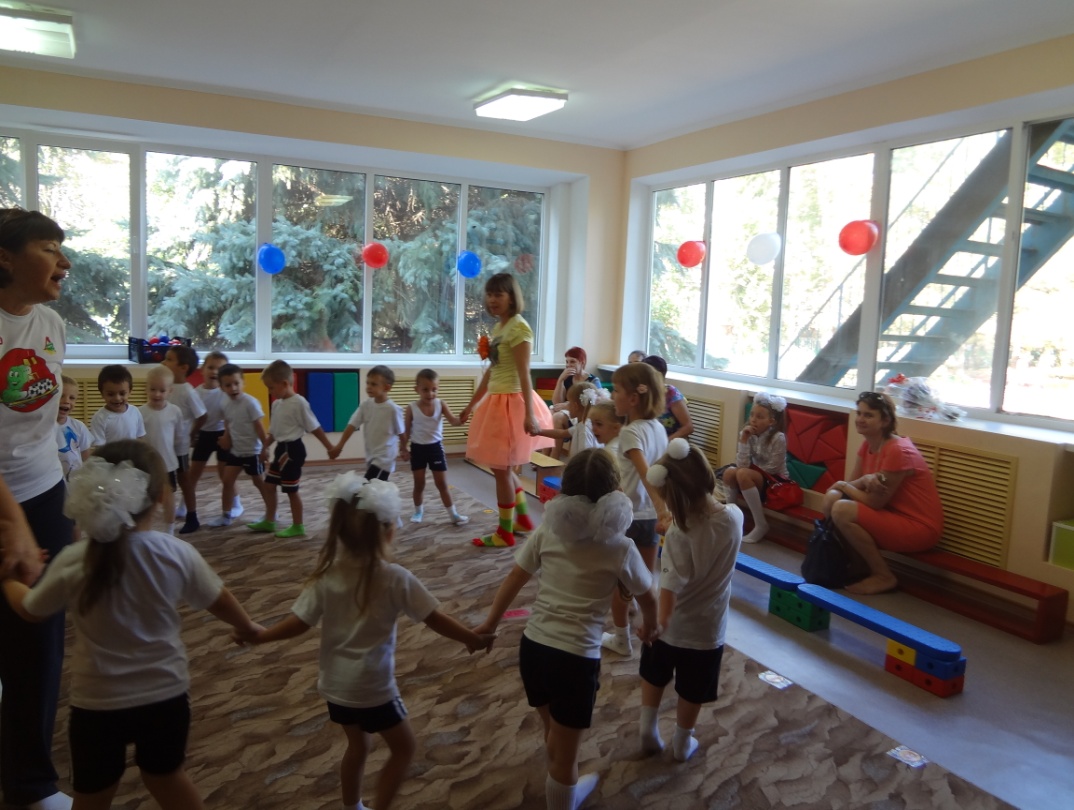 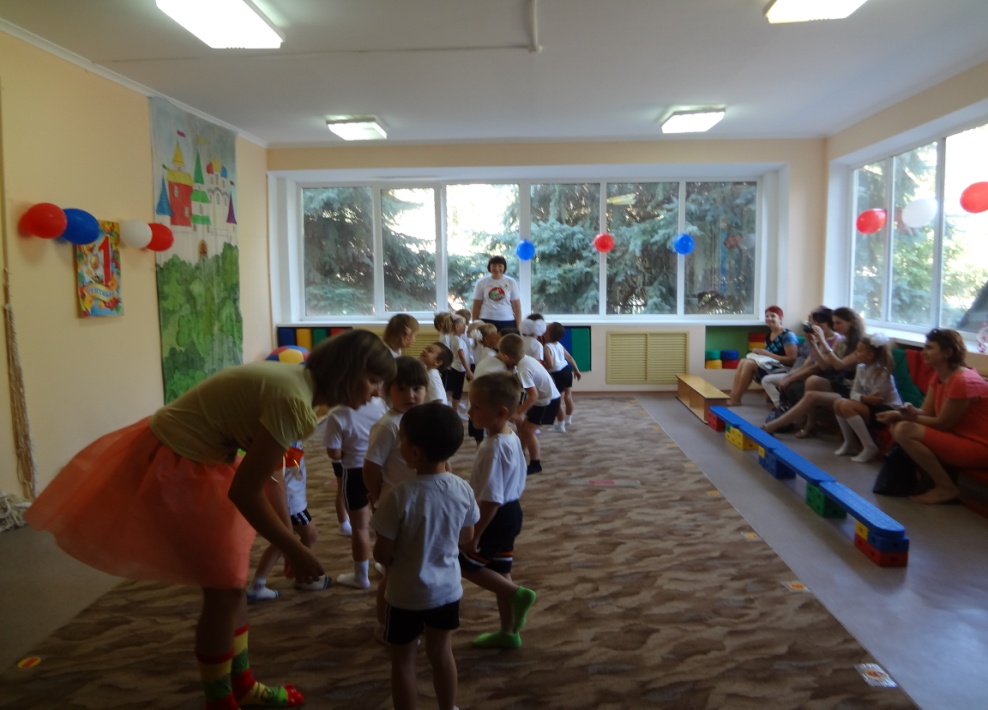 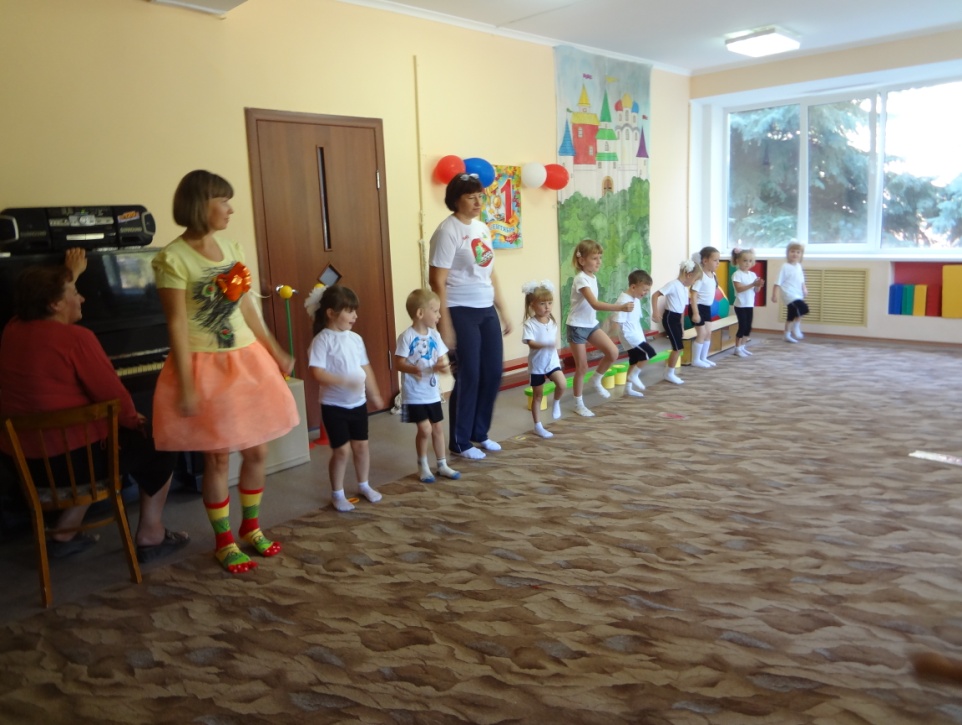 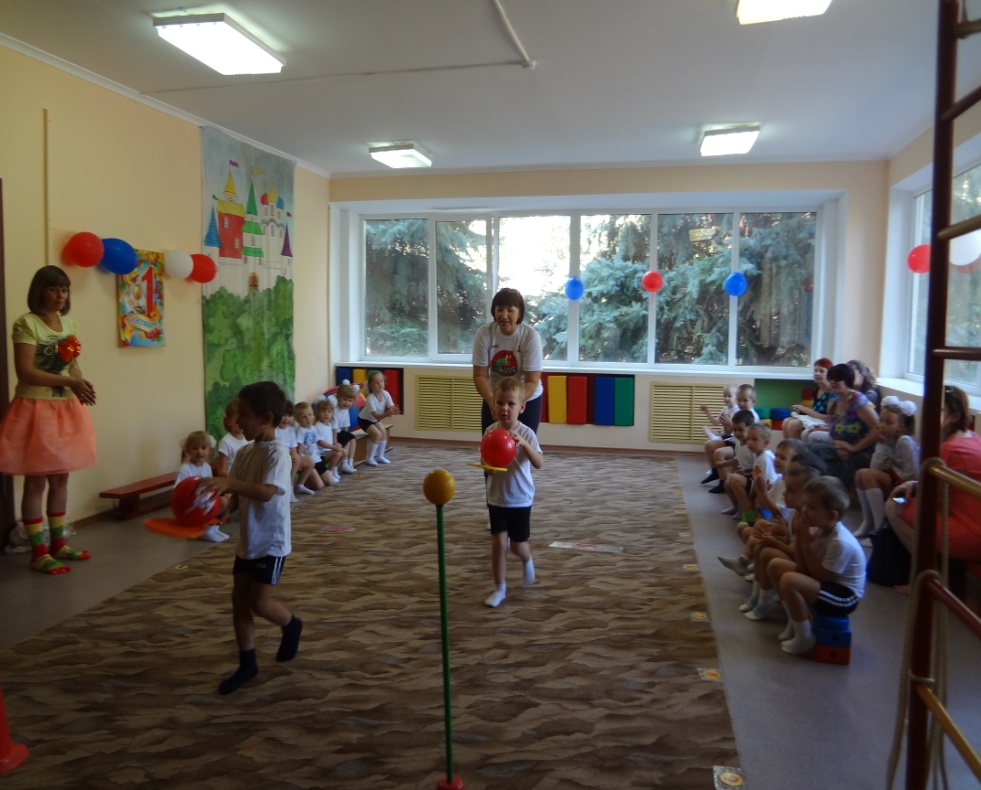 Направление деятельности : познавательно – речевое развитие. Цели:
Познание.  Содействовать обогащению  развития  представлений воспитанника  об  окружающем мире, привлекая его к обсуждению вопросов познавательного характера;
 расширению круга « Ясных» знаний и в то же время расширению проблемных представлений  о причинно – следственных  связях. Развивать математические 
Представления. Воспитывать сочувствие, бережное отношение к животным,  растениям.
 Содействовать развитию способностей ребенка, росту желания создавать самому конструировать; развитию навыков конструирования

Коммуникация .  Способствовать обогащению развития связной  ситуативной и контекстной речи; Развитию и удовлетворению потребности ребенка в общении со сверстниками. 
Становлению гуманных взаимоотношений в группе ; Овладению культурой поведения. Обогащать развитие словаря, обозначающего новые предметы и действия с ними.
Чтение художественной литературы.  Содействовать приобщению к отечественной и мировой культуре; овладению умением самостоятельно рассматривать иллюстрации в книгах, слайды, видеофильмы. Развивать бережное отношение к книге. Учить использовать литературные образы в изобразительной, игровой, музыкальной деятельности.
Мы достигли: 

Познание.
Закрепили представления детей о временах года, учили называть  их признаки .Активизировали в речи и уточнить понятия, связанные с природными явлениями в живой и неживой природе. Расширяли представления об окружающей действительности.  Проявляют наблюдательность по отношению к часто повторяющимся  явлениям природы. Дети  владеют представлениями  о животных и растениях ближайшего окружения, владеет представлениями об основных состояниях погоды. Учили детей соблюдать заданный воспитателем принцип конструкции, сооружать постройки из крупного и мелкого строительного материала, использовать детали разного цвета, для создания и украшения построек. 
Учили обыгрывать постройки. 
Дети овладели представлениями о конструктивном материале; научились конструировать из  настольного и напольного строительного материала самостоятельно  по образцу.
Дети овладели  первоначальными математическими представлениями, умеют ориентироваться в помещении детского сада и в более отдаленном пространстве

Чтение художественной литературы. Продолжали знакомить детей с поэзией, с целью вызвать интерес к книгам, пробудить эмоциональный отклик на произведение. Учили детей внимательно слушать, выражать свое отношение к рассказу. Дети знакомы с несколькими жанрами литературных произведений. Умеют следить за развитием сюжета, сопереживают героям. Дети с интересом рассматривают иллюстрации, бережно относится к книге. Имеют некоторый опыт разыгрывания знакомых сказок.
Коммуникация

. Учили детей распределять роли и совершенствовать умение объединяться в игре. Помогали детям самостоятельно организовывать игры. Развивали самостоятельность, активность., приобщали к культуре русского народа Формировали умение поддерживать различные диалоги, применять в игре свой личный опыт. Поощряли взаимопомощь, самоорганизации хороводных игр, использование предметов- заместителей. Воспитывали вежливость.
Дети овладели элементарными коммуникативными умениями использую их в игре и в реальном взаимодействии со сверстниками.  Умеют не только отвечать на вопросы , но и сами  задают их.
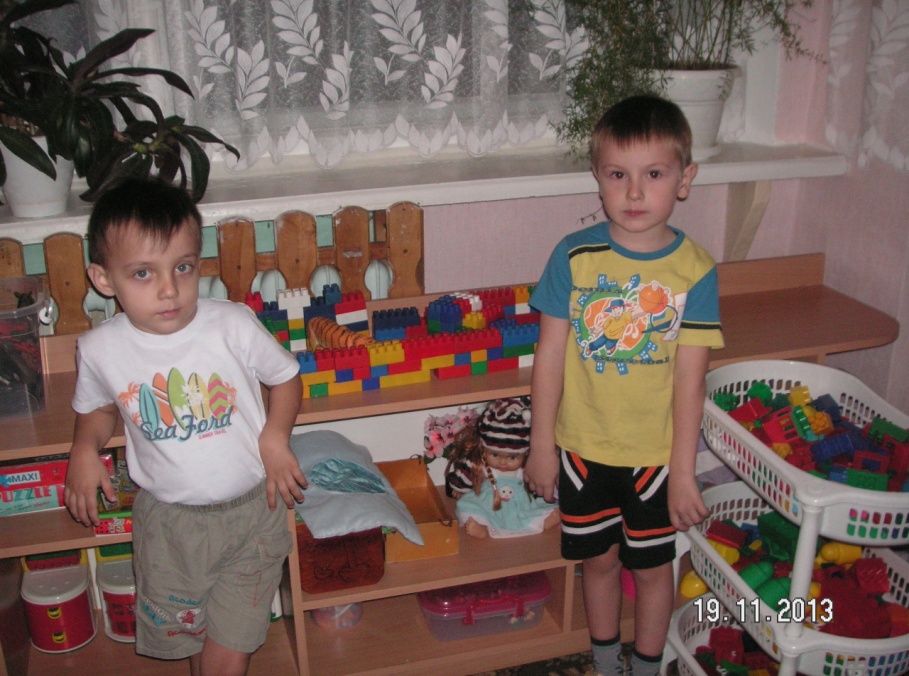 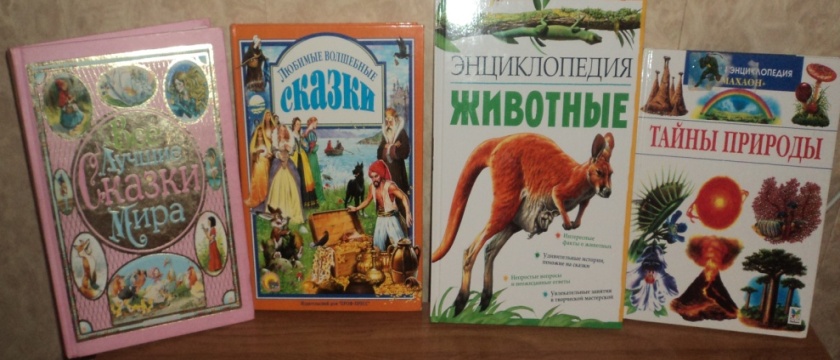 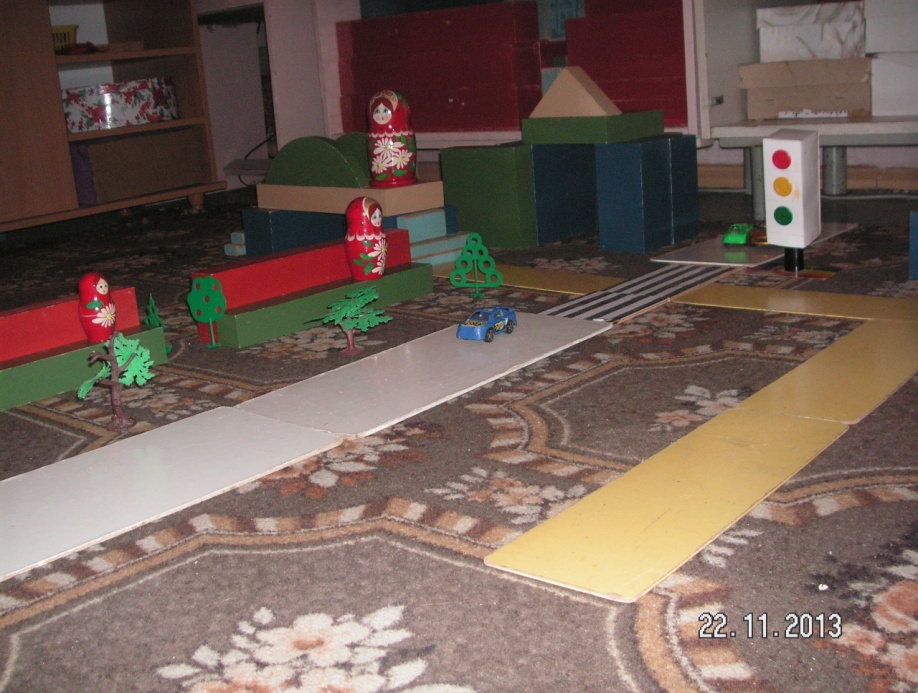 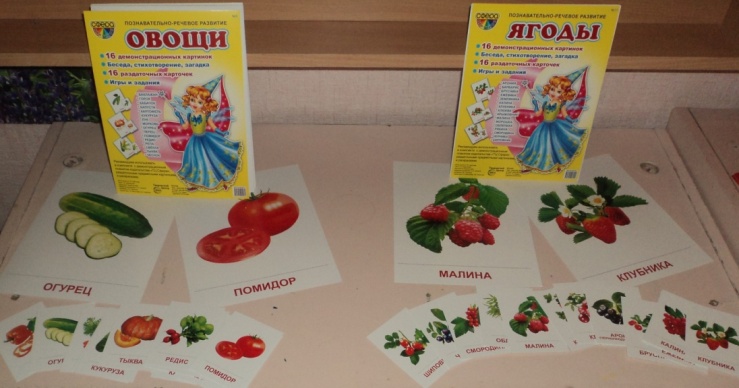 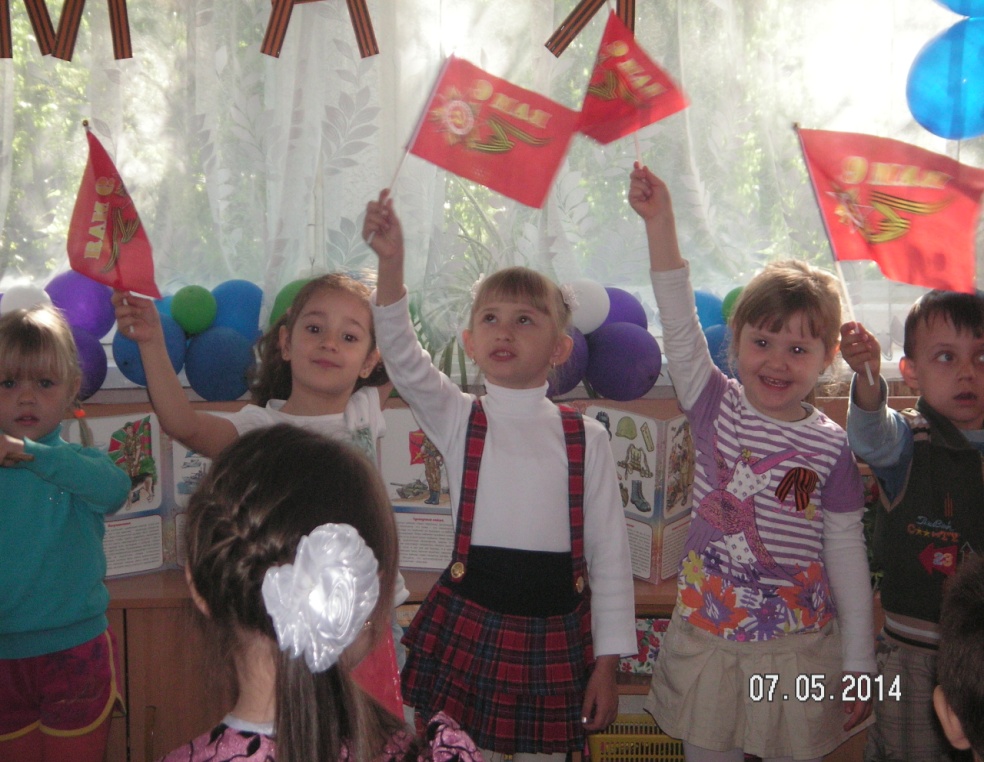 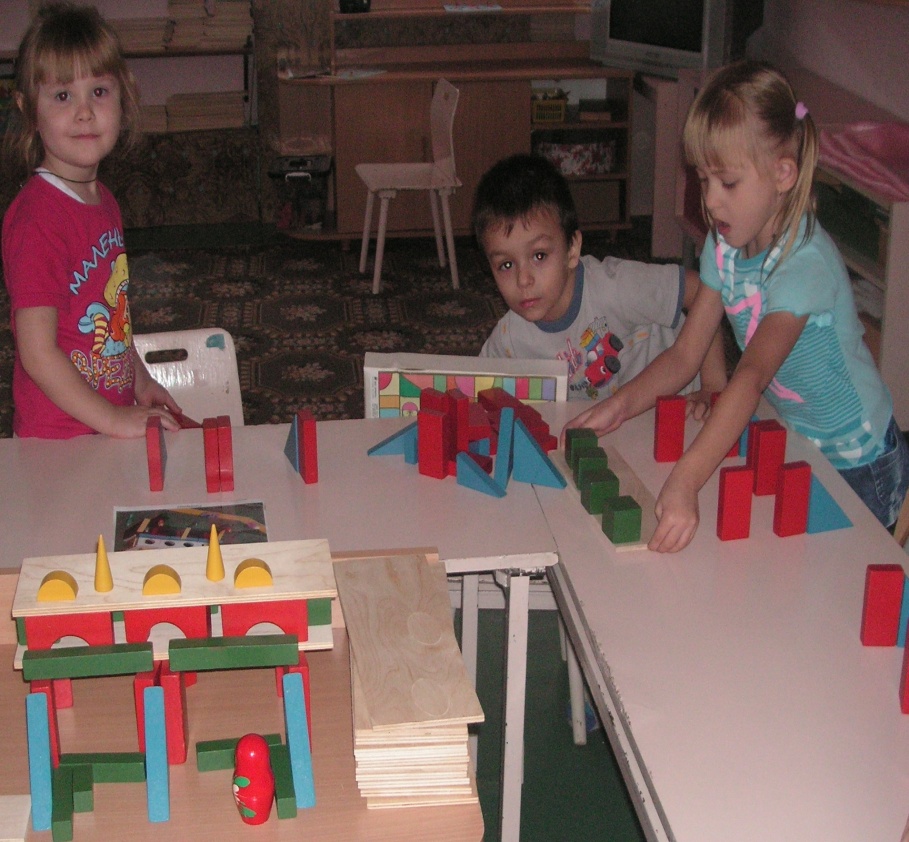 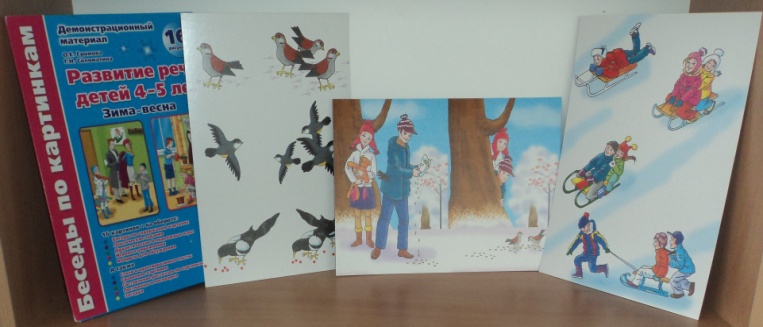 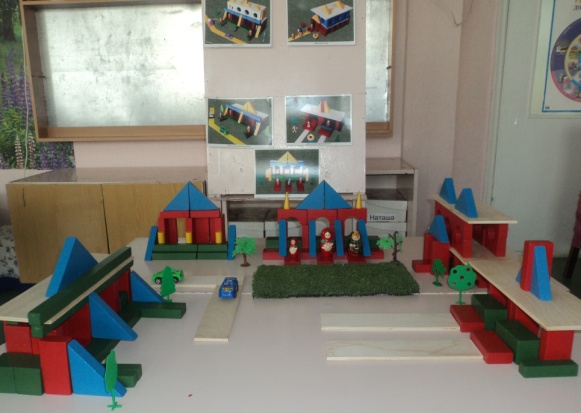 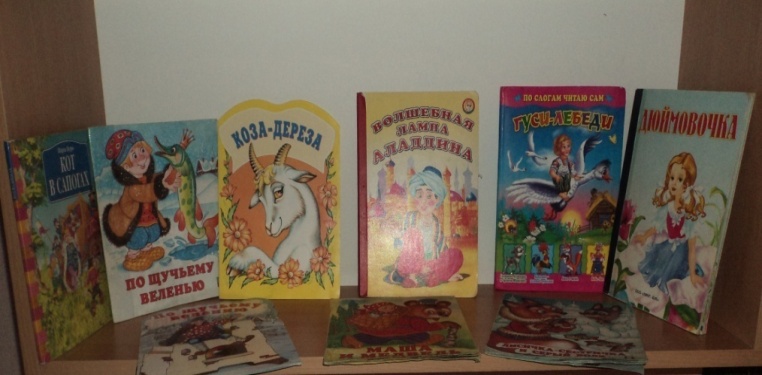 Художественно – эстетическое направление. Цели:
Художественное творчество
Музыка
Способствовать обогащению художественными впечатлениями и знаниями в области изобразительного искусства; развитию интереса к художественному творчеству. Развивать способности к изобразительной деятельности. Способствовать развитию эстетических чувств, художественного вкуса.
Создать благоприятные возможности  для получения ребенком полноценных музыкальных впечатлений. Развивать музыкально – эстетические чувства. Расширять представления  о музыкальных жанрах. Содействовать накоплению опыта передавать в движениях особенности музыкального образа произведения. Развивать чувство ритма.
Мы достигли:
Художественное творчество
Музыка
Дети воспринимают художественное произведение: откликаются на его красоту и настроение образа. Создали ситуацию для свободного, творческого применения разных декоративных элементов.  В рисовании знают традиционные материалы; умеют рисовать не только кисточками, но и поролоновыми тампонами, пальцами; делать рисунок выразительным. Развивали чувство формы и пропорций. В лепке  дети умеют вылепить фигурки в образе птиц, человека, построить несложную сюжетную композицию.  В аппликации дети владеют способами выкладывания и наклеивания готовых форм; умеют резать по прямой; проявляют творчество в деятельности.
Дети проявляют интерес к миру музыки. Умеют различать характер, настроение музыкальных произведений. Умеют  двигаться в хороводах. Овладели основными танцевальными движениями. Дети с удовольствием поют, танцуют.
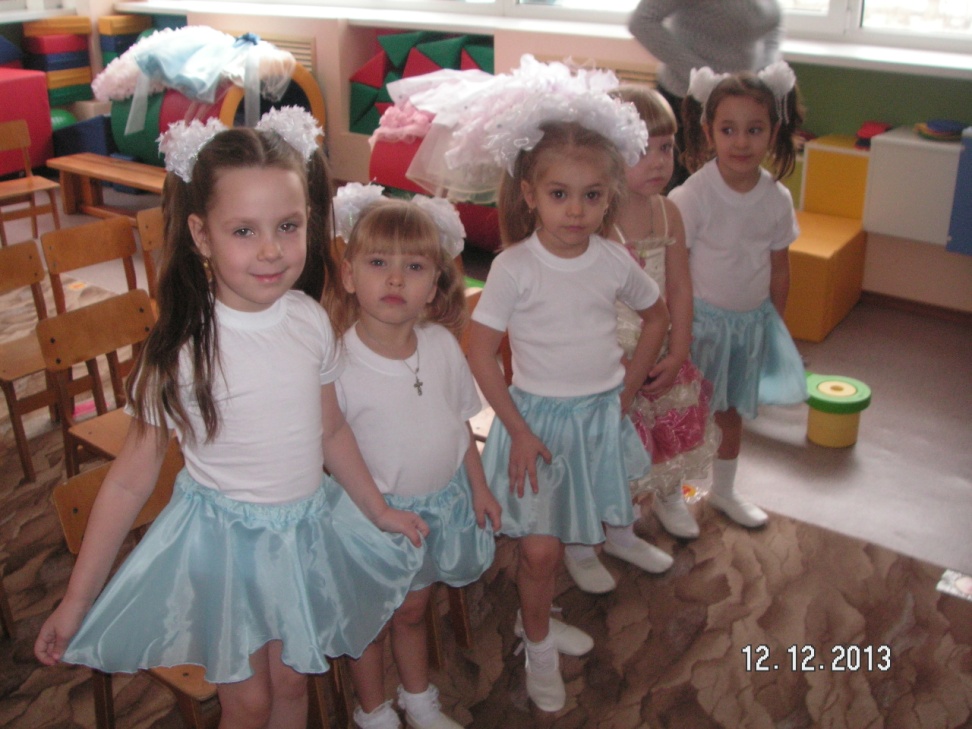 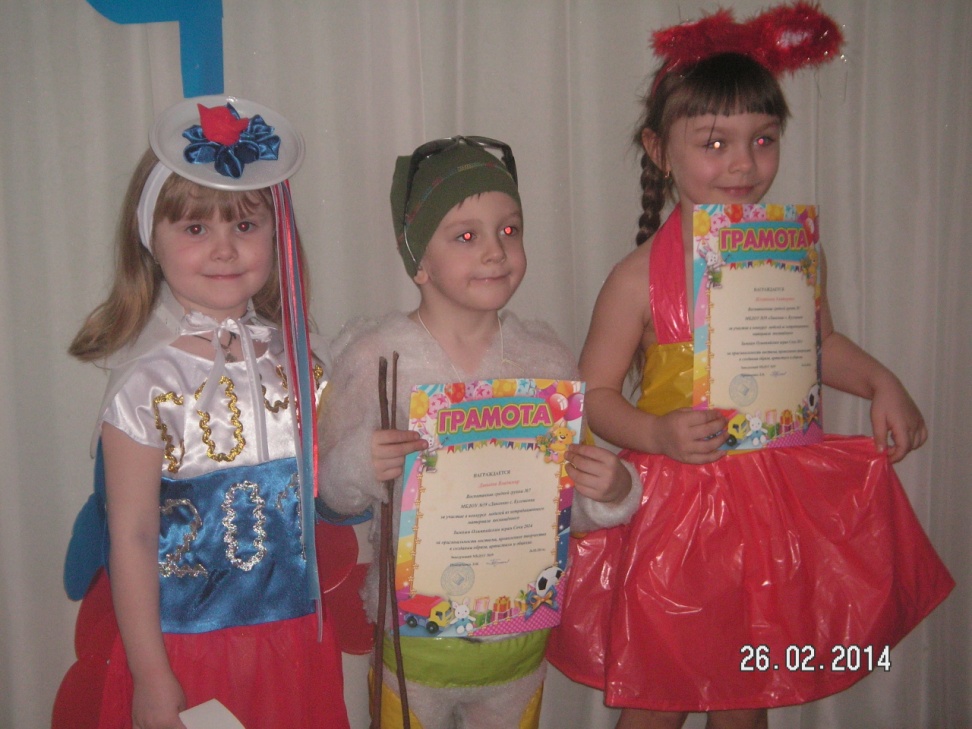 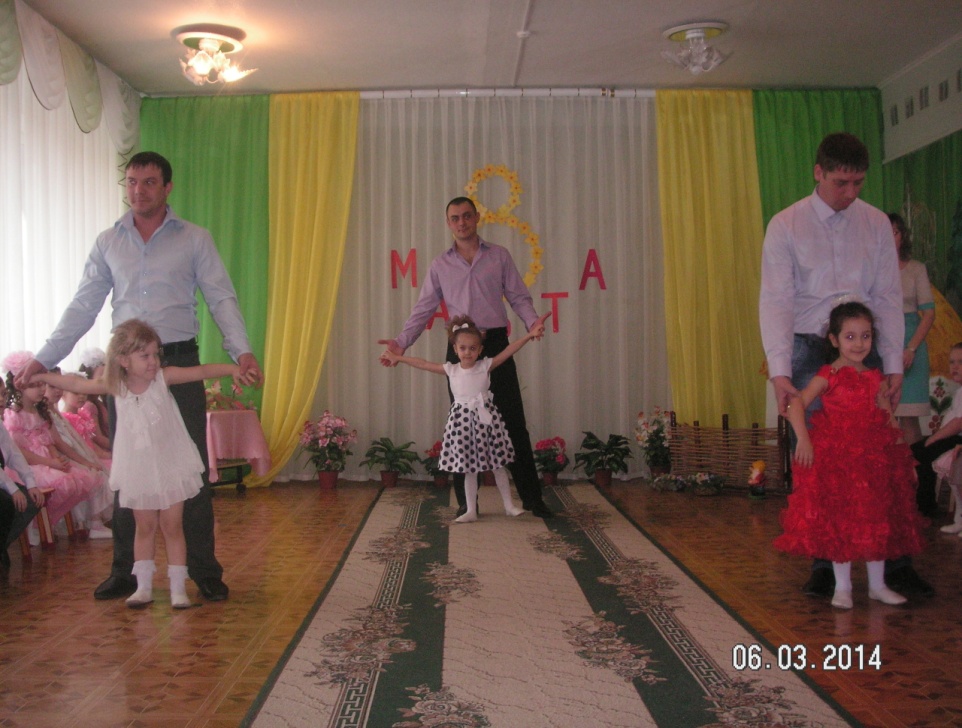 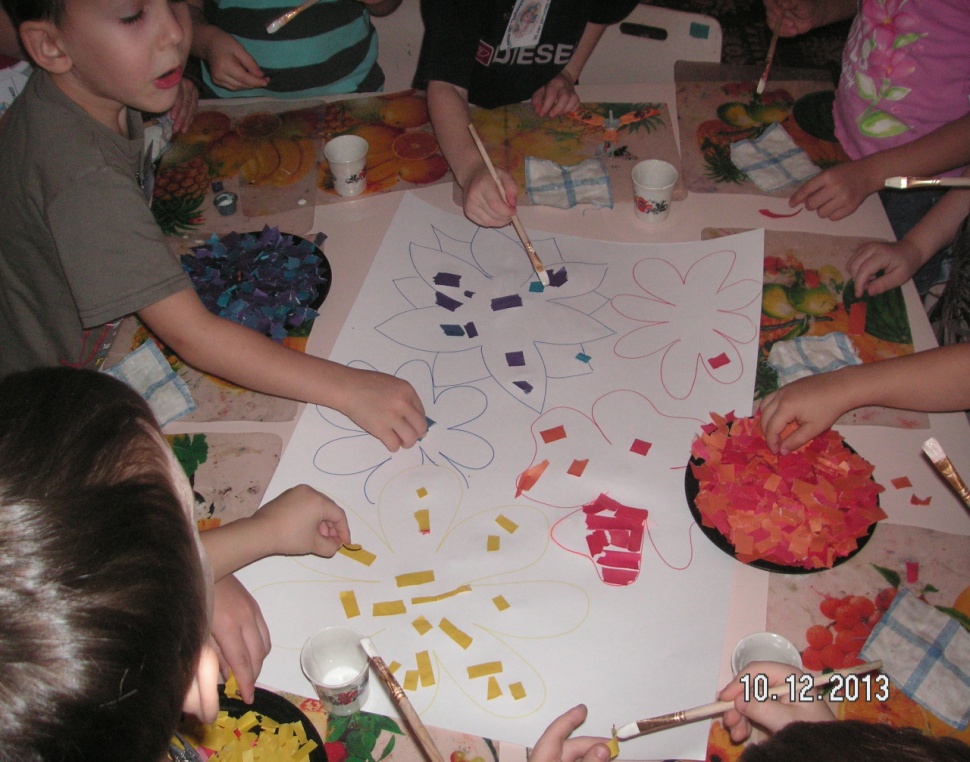 Социально – личностное направление. Цели:
Социализация
Труд
Научить согласовывать игровые действия с принятой ролью. Создать благоприятные условия для объединения нескольких детей в совместной игре; обогатить ролевые действия. Обогатить развитие игр по сюжетам сказок. Содействовать становлению дидактической игры как деятельности. Углубить интерес  к совместным настольно – печатным играм
Обогащать развитие у ребенка интереса к деятельности взрослых, желание оказать им помощь, проявить чувство благодарности за заботу. Приобщать детей к разным видам труда; убирать на место рабочее оборудование, приводить в порядок рабочее место. Способствовать в овладении умениями выполнять деятельность в определенной последовательности. Поддерживать порядок в групповой комнате и на участке
Мы достигли:
Социализация
Труд
Дети в совместной сюжетно – ролевой игре воспроизводят как действия с предметами, так и отношения между людьми; называет взятую на себя роль. Учили детей распределять роли, совершенствовать умение объединяться в игре. Воспитывать интерес и уважение к труду взрослых. Обыгрывали различные ситуации, требующие заботы и внимания о ближнем Побуждали детей быть  добрыми и отзывчивыми, учить выражать сочувствие обиженному и порицание нарушителю.
Дети проявляют эмоционально – положительное отношение к трудовой деятельности .  Выполняют поручения и дежурят  в отдельных видах хозяйственно – бытового труда.  Самостоятельно одеваются , раздеваются. Организуют рабочее место  для любого вида продуктивной деятельности. Побуждали заботиться о своих товарищах  по средством дежурства.  Обучали заботиться о растениях: поливали, пересаживали, протирали листья.  Наблюдали за ростом высаженного лука своими руками.
Поощрение взаимопомощи. Прививали любовь к порядку  в шкафу; уважение к труду взрослых. Усвоили знания о результатах труда людей разных профессий.
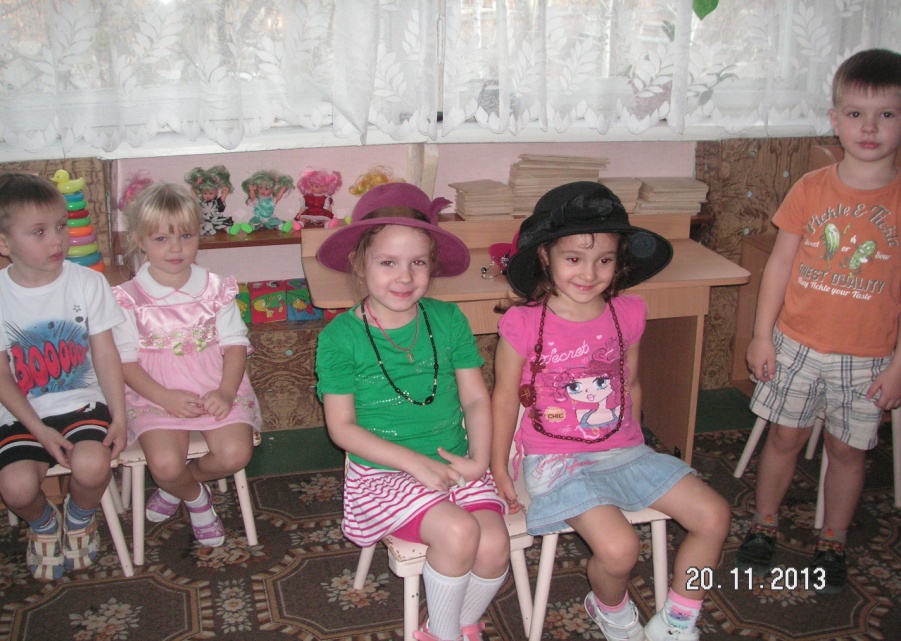 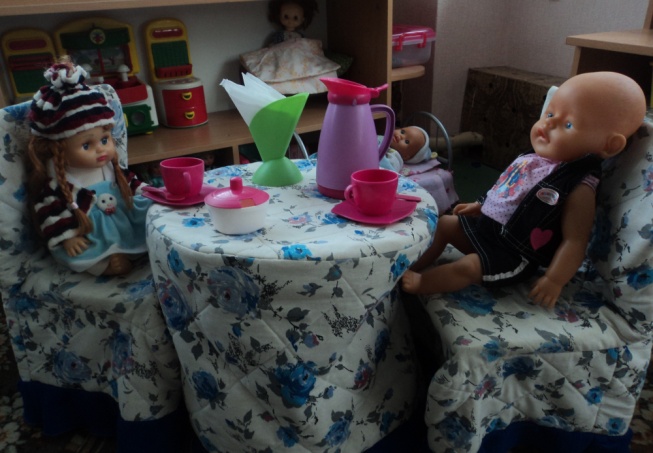 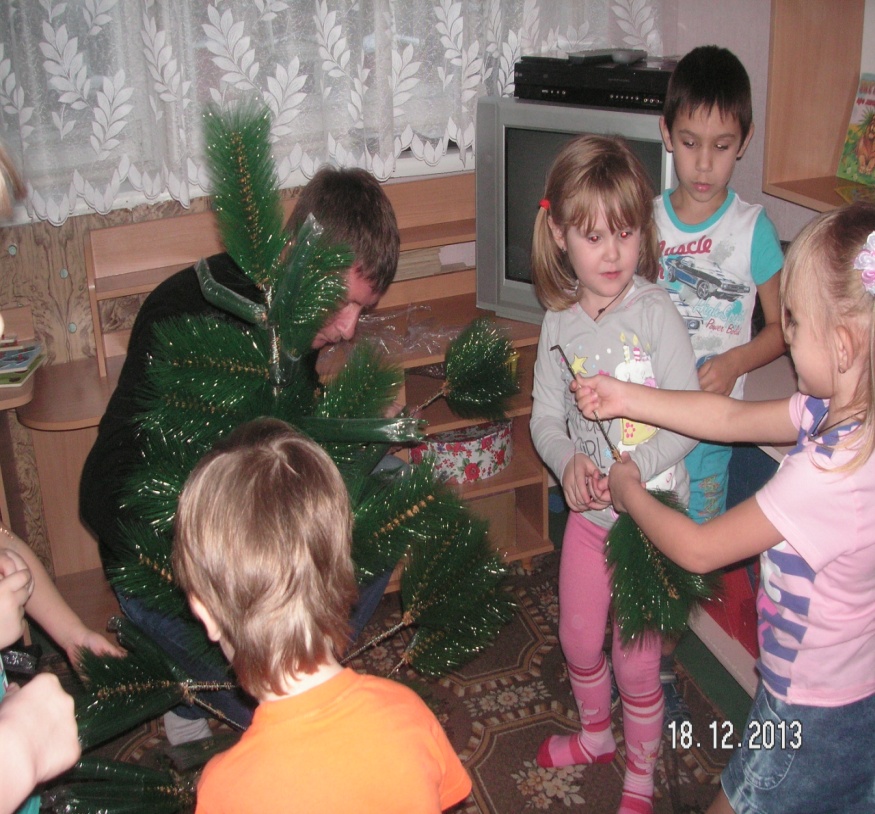 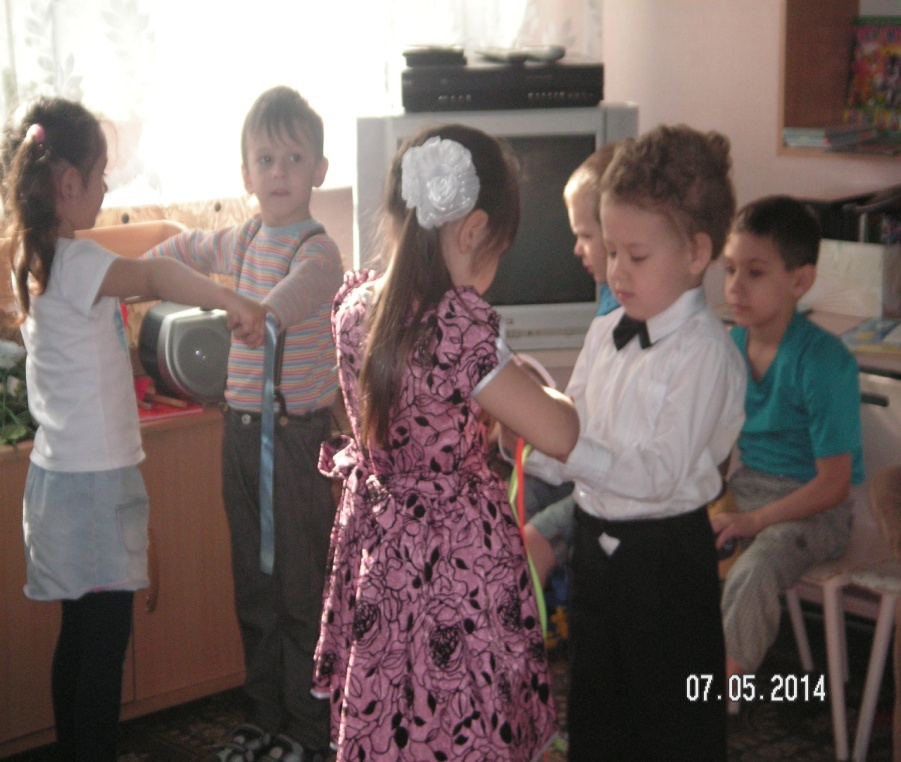 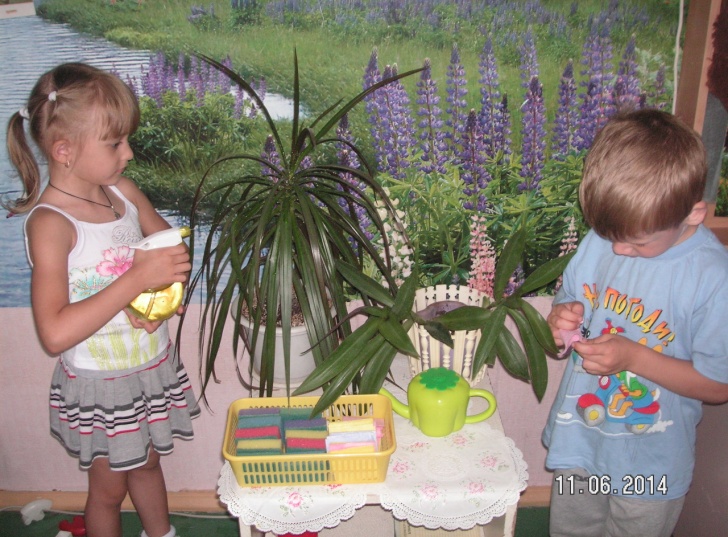 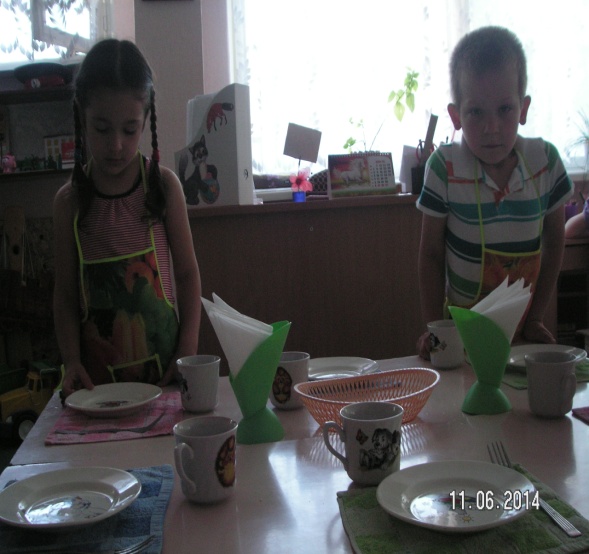 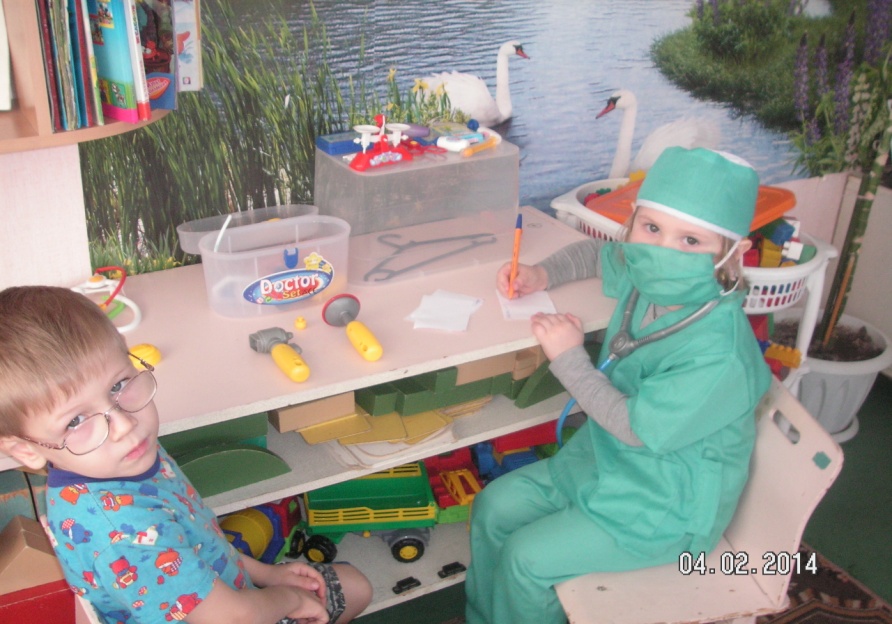 Краткосрочный проект: Необычный мяч.
Проблема:
Поверхностный интерес родителей и детей к мячу, играм с ним.

Задачи:
1. Дать сведения родителям и детям об истории мяча разных народов и его видах.2. Заинтересовать родителей в использовании мяча в играх с детьми.3. Познакомить детей с народными подвижными играми с мячом, привлечь к употреблению в самостоятельной деятельности.
Результат проекта
• Родители и дети познакомились с историей мяча разных народов и его видах.• Увлечённое использование мячей детьми в группе в самостоятельной деятельности и отличные спортивные показатели работы с мячом.
• Проведение спортивного развлечения «Если хочешь быть здоров - мячом «волшебным» занимайся!»
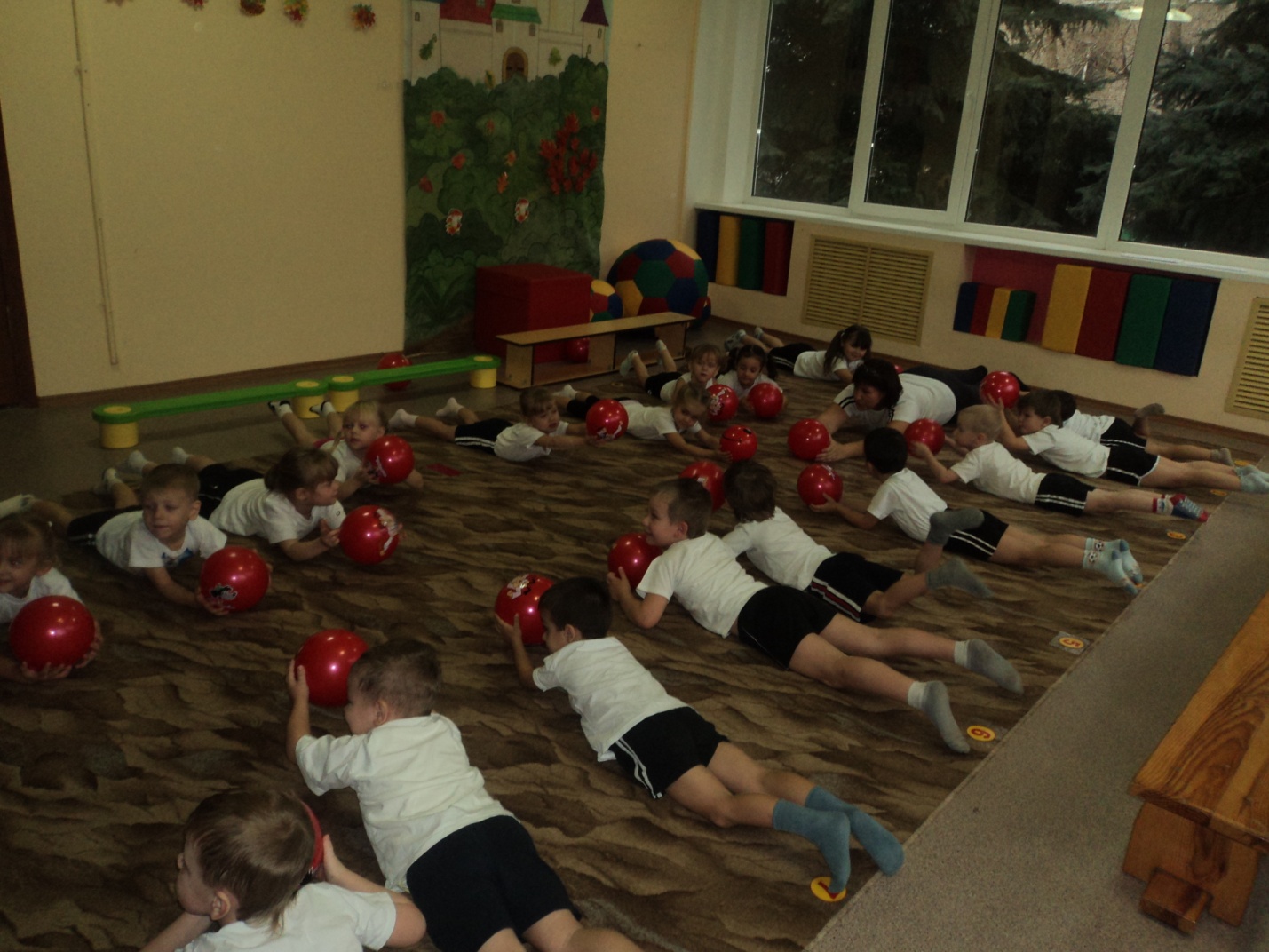 Краткосрочный проект: Зебра в гости к нам пришла.
Обучение детей правилам дорожного движения и профилактика детского дорожно-транспортного травматизма – неотъемлемая часть воспитательно-образовательного процесса в ДОУ. Для детей средней группы стояла задача: «Совершенствовать умение свободно ориентироваться в помещении и на участке детского сада. Закреплять знание правил дорожного движения».
С каждым годом всё интенсивнее становится дорожное движение. В числе проблем, порождённых избыточным числом автомобилей, на первом месте стоит аварийность и дорожно-транспортный травматизм, поэтому обучению детей Правилам дорожного движения  мы уделяли особое внимание.
Предполагаемый результат:
Снижение процента ДДТТ.
Знание детьми правил безопасного поведения на улицах города и дорогах.
Проявление заинтересованности у родителей по данной теме.
Развлечение по ПДД
Цель проекта: 
Создать условия в группе для обучения детей правилам дорожного движения на улицах, дорогах, в транспорте.
Сформировать навыки адекватного поведения в различных неожиданных ситуациях, которые могут возникнуть на улице через познавательно-игровую деятельность детей.
Способствовать формирования у родителей воспитанников чувства ответственности за жизнь и здоровье детей. Создать условия для формирования социальных навыков и норм поведения на основе совместной деятельности с родителями и взаимной помощи;
Активизация пропагандистской деятельности среди родителей ДОУ по правилам дорожного движения и безопасному поведению на дороге.
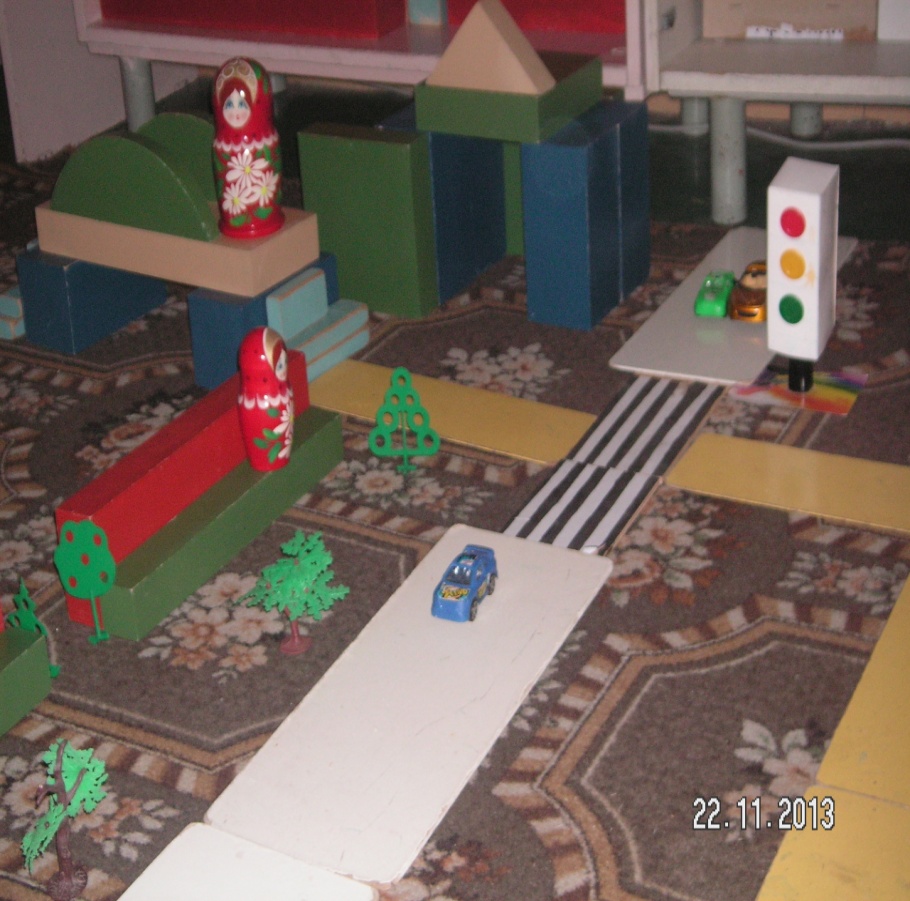 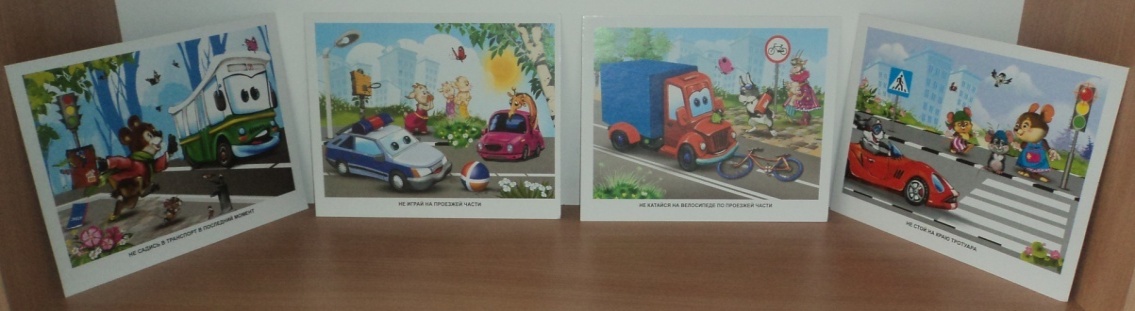 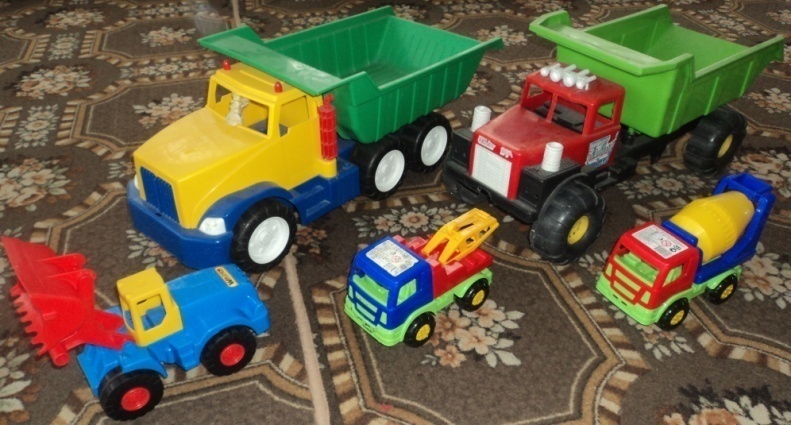 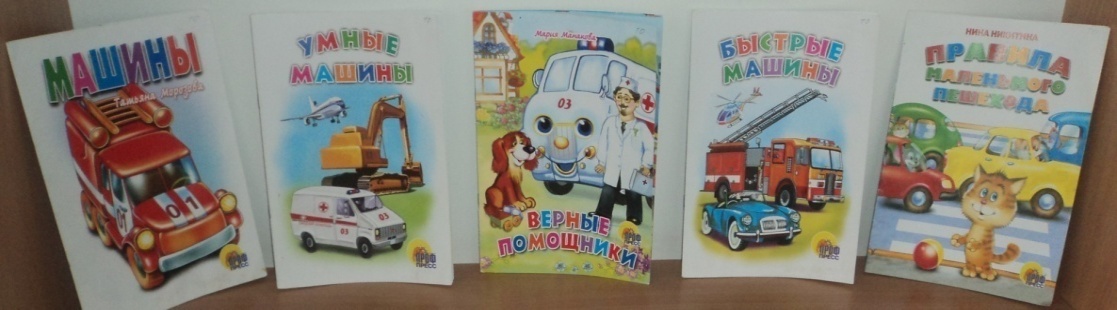 Компьютерная презентация: « Детям о масленице
Задачи:  Продолжать знакомить детей с обычаями русского народа. Показать детям как праздновали масленицу на Руси с помощью  просмотра репродукций русских  художников и прослушивания  музыкальных композиций.  Дети узнали, что  на масленицу люди пекут блины;  это веселый праздник длился  целую неделю: ярмарки, уличные игры, выступления ряженых, пляски, песни.  В группе дети угощались блинами,  а  во время прогулки играли в русские народные подвижные игры.
Что у нас интересного…
Юбилей  у « Лакомки»
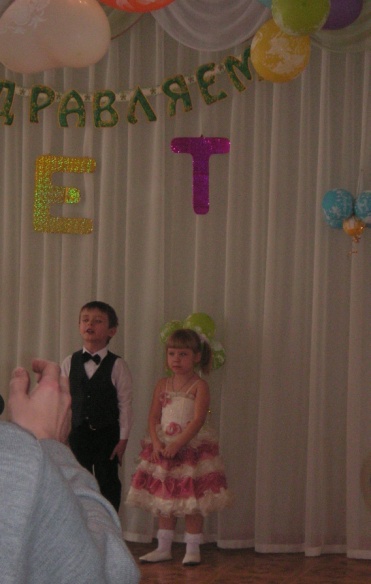 Олимпиада для детей
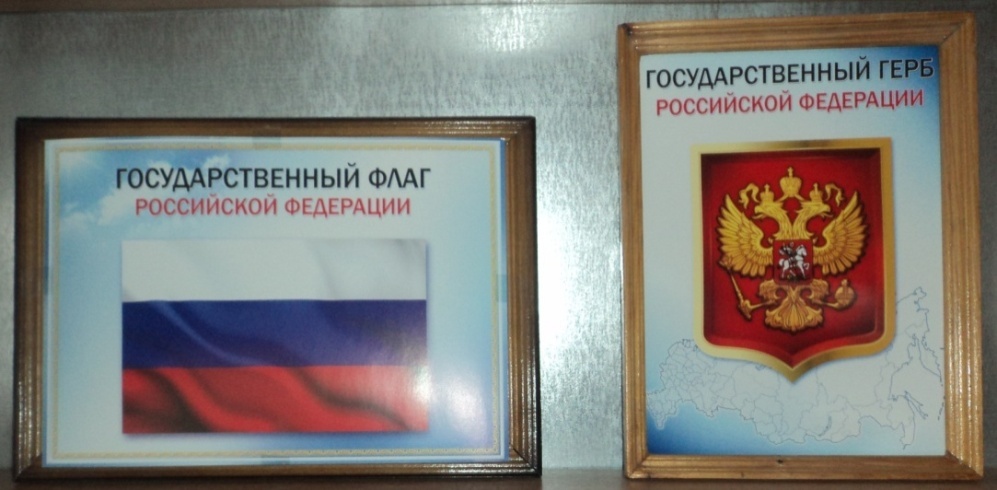 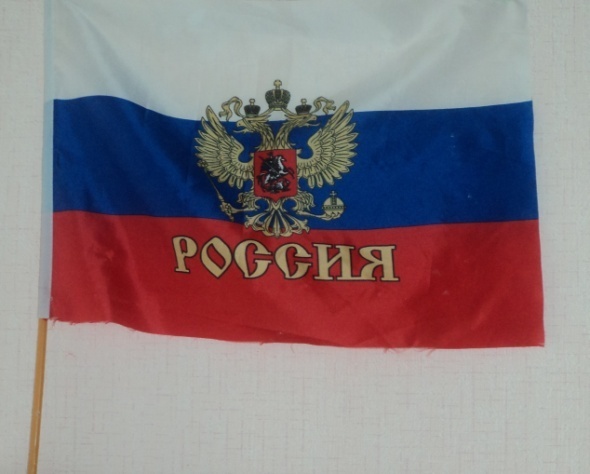 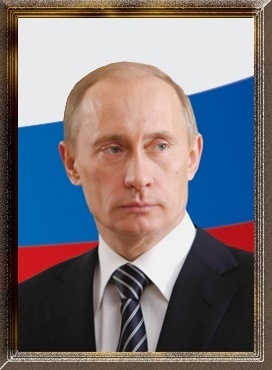 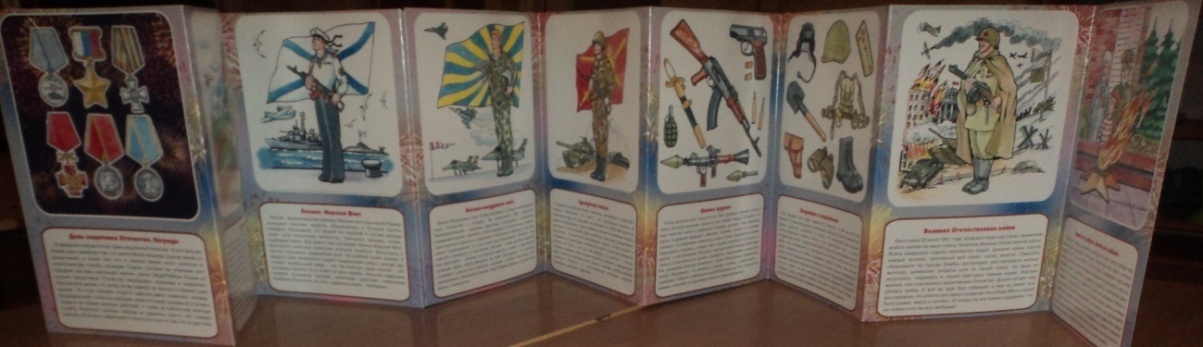 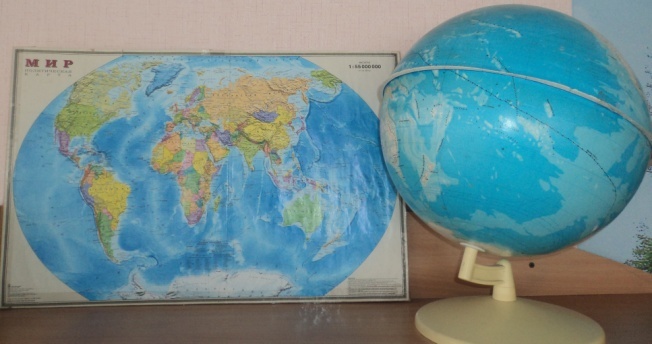 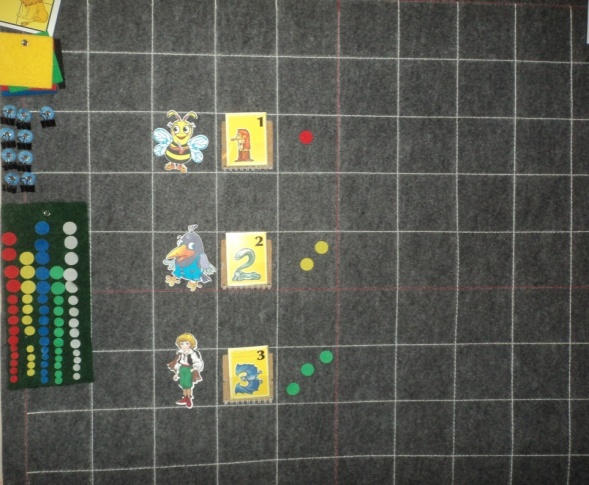 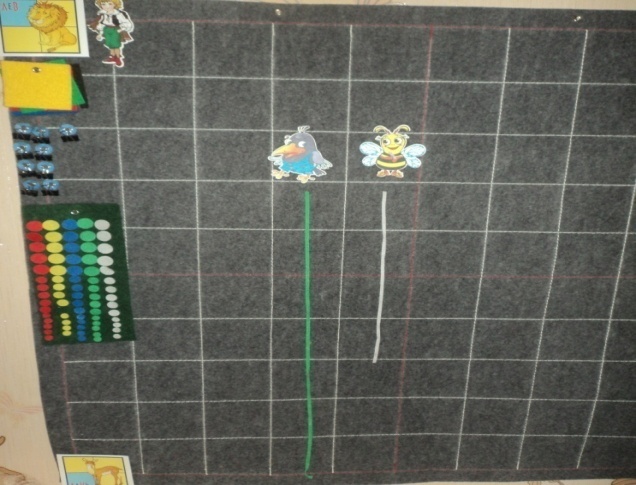 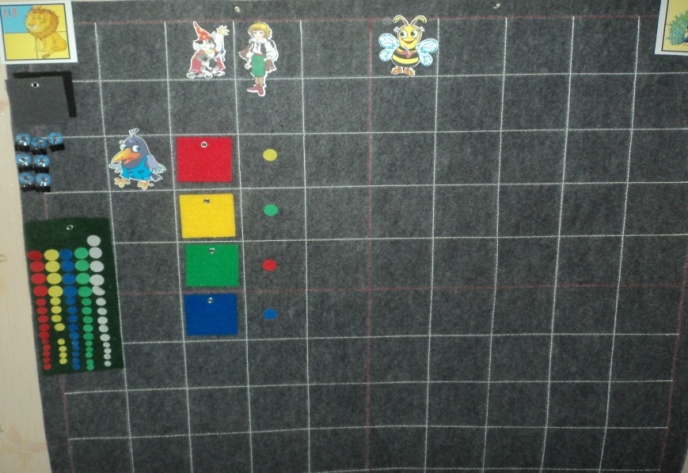 Мониторинг
                 Педагогическая диагностика детей в средней группе №7" Забавушка"
                                                       за 2013-2014 учебный год.
Результаты изучения интегративных качеств дошкольников                         
                                                                            за 2013-2014 учебный год
Работа с родителями
Дошкольное детство - период, в течение которого ребенок находится в полной зависимости от окружающих его взрослых - родителей, педагогов. 
Один из важнейших факторов повышения эффективности воспитания подрастающего поколения - взаимосвязь учреждения и семьи
В течение года решали такие задачи как: психолого-педагогическое просвещение родителей; профилактика нарушений в детско-родительских отношениях; приобщение родителей к участию в жизни детского сада.  
                                                 Формы работы с родителями:
Родительские собрания. « Азы воспитания»; Круглый стол: « Воспитываем добротой». Родительский форум : поговорим о нравственности.
Беседы проводились как индивидуальные так и групповые. Четко определялась цель беседы: что необходимо выяснить, чем можем помочь родителям
Консультации. Была составлена система консультаций, проводились индивидуально или для подгруппы родителей. В течение года проведены консультации на темы: « Как предупредить весенний авитаминоз»; « Как уберечь ребенка от травм» ( Профилактика детского травматизма) и ДТП и др . Целями консультации были: усвоение родителями определенных знаний, умений; помощь им в разрешении проблемных вопросов. Формы проведения консультаций различны (квалифицированное сообщение специалиста с последующим обсуждением; обсуждение статьи, заранее прочитанной всеми приглашенными на консультацию; )Памятки для родителей: « Искусство наказывать и прощать»; « Как правильно общаться с детьми».
Участие родителей в жизни группы
В течении года многие родители принимали активное участие в жизни группы. Они помогали в организации всех утренников, оказывали помощь в методическом оснащении группы, приносили игрушки, помогали оформлять группу.
Была выпущена фотогазета «Наши дни», в которой рассказывается о жизни детей в детском саду.  Так – же родители приняли активное участие в подготовке детской площадки к летнему периоду.
Самообразование                                                Бойчук Светланы Сергеевны.Приоритетным направлением в своей работе, считаю познавательно – речевое развитие.В течение года работала по теме по самообразованию: «Сюжетно – ролевая игра как средство развития коммуникативных способностей детей дошкольного возраста.»Постоянно пополняла картотеку  сюжетно –ролевых  игр.  Читала об опыте работы воспитателей из других детских садов по теме  через  интернет – ресурсы. Изучала метод. литературу о значении  сюжетно – ролевых игр  в развитии детей дошкольного возраста. В течении года обменивались с педагогами опытом по изготовлению атрибутов.Делились играми и упражнениями по формированию простейших родовых понятий .  Так - же обращалась  за консультациями методисту и воспитателям 1 категории. Часто обращалась за помощью к инструктору по физ. Воспитанию .
Прослушала курс лекции в 2013-2014 г.г.:  В работе авторского семинара (И.А.Лыкова, Е.Е.Кочемасова, Е.И. Касаткина, О. В. Бережнова) в объеме 30 часов по проблеме:" Технология реализации примерной основной образовательной программы" Мир открытий" в соответствии с требованиями Федерального государственного образовательного стандарта дошкольного образования".
Просмотрела открытые занятия непосредственно образовательной деятельности:-А.Д.Долбня -" ТРИЗ( элементы)+РТВ"-З.Р.Тураманова - Комплексное занятие-" Развитие речи + аппликация  "Путешествие в осень".-Мастер-класс- О.В.Балыбердина -"Знакомство с новыми информационно-коммуникативными технологиями" (Сентябрь, Октябрь).   -О.В. Балыбердина-"Иновационно - коммуникативные технологии в художественно -эстетическом направлении"( Ноябрь).   ;"  Инновационно - коммуникативные технологии в социально-личностном направлении"(Декабрь).; "  Инновационно- коммуникативные технологии в познавательно-речевом направлении (область познание)   (Январь).     "  Инновационно - коммуникативные технологии в познавательно-речевом направлении (область коммуникация, чтение художественной литературы) (Февраль);"Знакомство информационно-коммуникативных технологий через устройства (флешка)" (Март); "Закрепление знаний в информационно-коммуникативных технологиях" (Апрель);   Итоговое занятие" Чему мы научились" (Май).
Самообразование                                                         Поспеева  Яна  НиколаевнаПрослушала курс лекции в 2013-2014 г.г.:  В работе авторского семинара (И.А.Лыкова, Е.Е. Кочемасова, Е.И. Касаткина, О.В.Бережнова) в объеме 30 часов по проблеме:" Технология реализации примерной основной образовательной программы" Мир открытий" в соответствии с требованиями Федерального государственного образовательного стандарта дошкольного образования".Повысила собственный уровень знаний путем изучения ФГОС.Тема по самообразованию:" Развитие речи у детей 3-7 лет по средствам сказок, потешек ".Была изучена литература по данной теме: - Алексеева М.М., Яшина В.И. " Речевое развитие дошкольников.- М.: Академия, 1999.- Развитие речи детей дошкольного возраста / Под ред. Ф.А. Сохина - М.: Просвещение,1984.- Володина В.С. " Альбом по развитию речи".Просмотрела открытые показы непосредственно образовательной деятельности:-А.Д.Долбня -" ТРИЗ( элементы)+РТВ"-З.Р.Тураманова - Комплексное занятие-" Развитие речи + аппликация  "Путешествие в осень".-Мастер-класс- О.В.Балыбердина -"Знакомство с новыми информационно-коммуникативными технологиями" (Сентябрь, Октябрь).   -О.В. Балыбердина-"Иновационно - коммуникативные технологии в художественно -эстетическом направлении"( Ноябрь).       -О.В.Балыбердина-"  Инновационно - коммуникативные технологии в социально-личностном направлении"(Декабрь).     -О.В.Балыбердина-"  Инновационно- коммуникативные технологии в познавательно-речевом направлении (область познание)   (Январь).  -О.В.Балыбердна-"   "  Инновационно - коммуникативные технологии в познавательно-речевом направлении (область коммуникация, чтение художественной литературы) (Февраль).   -О.В.Балыбердина-"Знакомство информационно-коммуникативных технологий через устройства (флешка)" (Март).     -О.В.Балыбердина-"Закрепление знаний в информационно-коммуникативных технологиях" (Апрель).      -О.В.Балыбердина- Итоговое занятие" Чему мы научились" (Май).